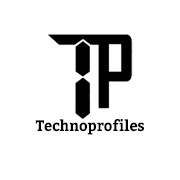 Laravel Development Company
We are a world-class Laravel Development company that offers tailor-made web solutions to our clients.
ScaleYour Business With Laravel Development Services
Laravel has attractive syntax, scalability, and large flexibility. It is a favourite tool of many web engineers. They use it to build gigantic, high-performing internet apps. Laravel has many components and functions. They are available to developers and can help improve the process. They include querying, authentication, caching, and database control. Also, Laravel has a handy ORM called Eloquent. It acts as a medium between the database and the applications. It simplifies database interactions for developers. It lets them create database queries using clear PHP syntax. The LAMP development approach is one of the main benefits of Laravel. It is based on a focus on developer productivity and code clarity. Laravel is user-friendly. Its syntax and extensive documentation reduce the work of developers. The code will be clearer, saving time and cutting costs. Also, its diversity and great atmosphere are other reasons. They are why people opt for Laravel. The Laravel community is always working to surround the framework with many packages. They catalogue these packages, as well as extensions and tutorials. These resources help programmers fully exploit the framework and meet unique application demands. Brands are rapidly adopting Laravel. More than 761,321 live websites currently use it. Many industries, such as Electronics & Technology, government, and computers, favour Laravel. They use it to build their websites.
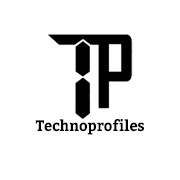 2
Features of Laravel Web Development
Laravel has a rich set of features. It enables developers to build scalable, maintainable, and feature-rich web apps easily. Laravel is useful for building small-scale projects and enterprise-level applications. It provides the tools and support needed to create strong and reliable web solutions.

Eloquent ORM (Object-Relational Mapping) It is a feature of Laravel. It presents Eloquent, a smart ORM. It makes database interactions simpler. Developers can work with databases using PHP syntax. Eloquent makes it easy to show how tables relate. It also does common database tasks.
Blade is a templating engine in Laravel. It offers a clean, easy-to-understand syntax for making views and layouts. Blade templates compile into PHP code. This makes them faster and easier to maintain than regular PHP templating.

Routing: Laravel has a routing device. It lets developers define application routes with a simple, expressive syntax. Route parameters, named routes, and middleware make it easy to organize application routes. Direction agencies make it smooth to manage them well.
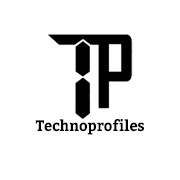 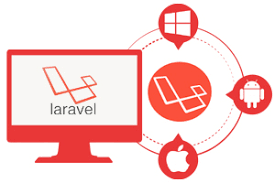 Footer Text
3/1/2024
4
Laravel improvement companies in the USA
When picking a Laravel improvement company, look at their experience and expertise. Also, look at their portfolio, client reviews, and pricing. These factors ensure they can meet your project's needs and deliver great results. Several US companies specialize in providing Laravel improvement services.

Custom Laravel development provides many privileges. These include scalability, safety, and competitiveness. They are essential for competing in the digital world. By developing custom Laravel solutions, agencies can meet their unique needs. This will help them succeed and grow. We design unique projects when businesses need programs. Off-the-shelf software or pre-built frameworks alone cannot make them.
Unique firm Needs: Each firm has its own set of procedures, workflows, and requirements. Custom Laravel development allows organizations to construct packages that are largely tailored to their specific requirements, resulting in maximum efficiency and productivity.

Scalability: Off-the-shelf answers might not always fit a business's growth needs. Custom Laravel development lets you build scalable packages. They can grow with the business over time.
Integration with Existing Systems: Businesses rely on many current structures and technologies. They use them to run their operations. Custom Laravel improvement allows for seamless integration with existing systems. It ensures record consistency, workflow automation, and improved efficiency.

Enhanced Security: Custom Laravel development allows corporations to add strong safety features. They can tailor these features to their needs. This includes position-based get access control, data encryption, and strong authentication. They protect sensitive data and ensure compliance with industry rules.

Competitive Advantage: Custom Laravel packages can give agencies an edge. They have unique features, better user reviews, and better performance than off-the-shelf solutions. This can assist groups stand out inside the market and entice extra clients.Agencies have full control and ownership with custom Laravel development. They can personalize and regulate the utility as needed. They are not limited by pre-made answers.
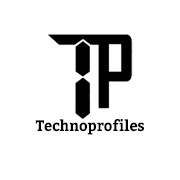 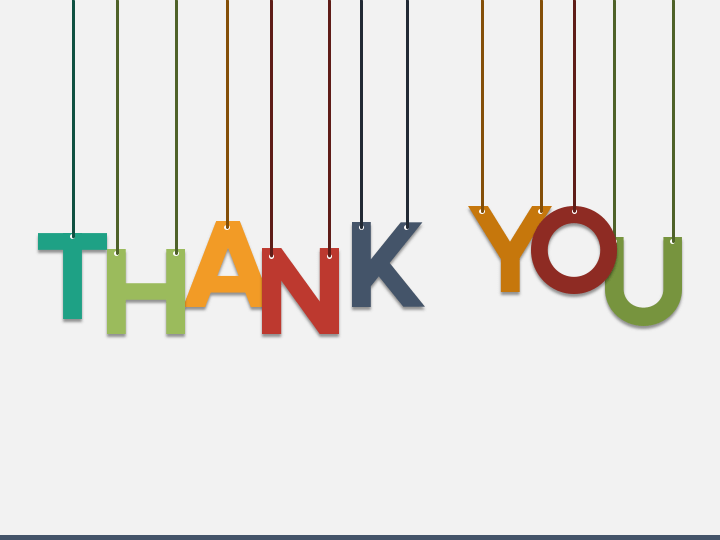 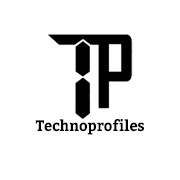 Footer Text
3/1/2024
6